Winter Stocker Considerations, 2019
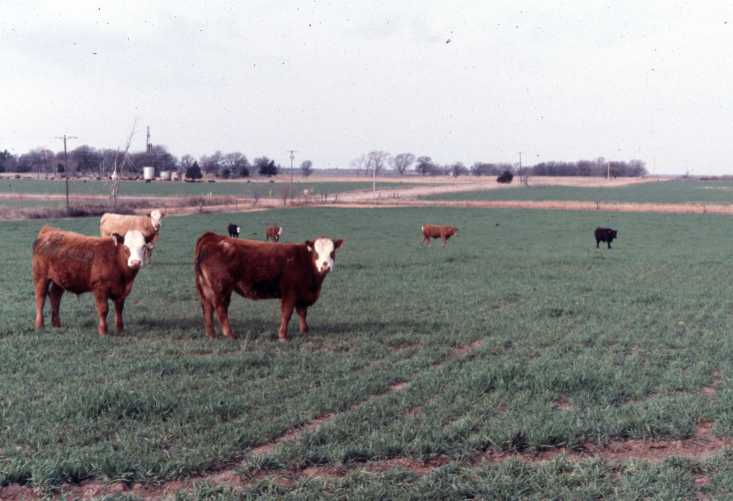 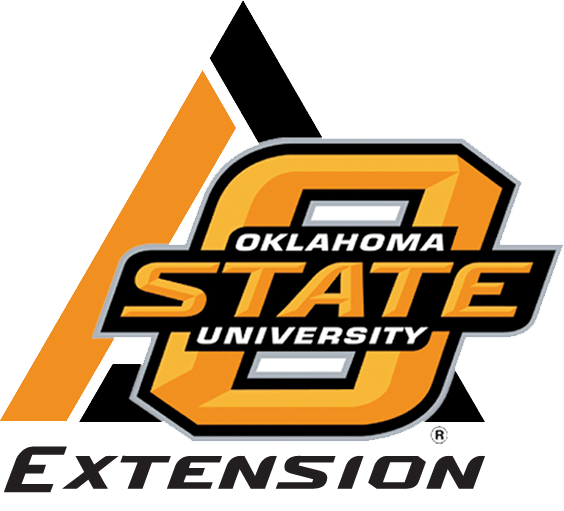 Derrell S. Peel
Breedlove Professor and Extension Livestock Marketing Specialist
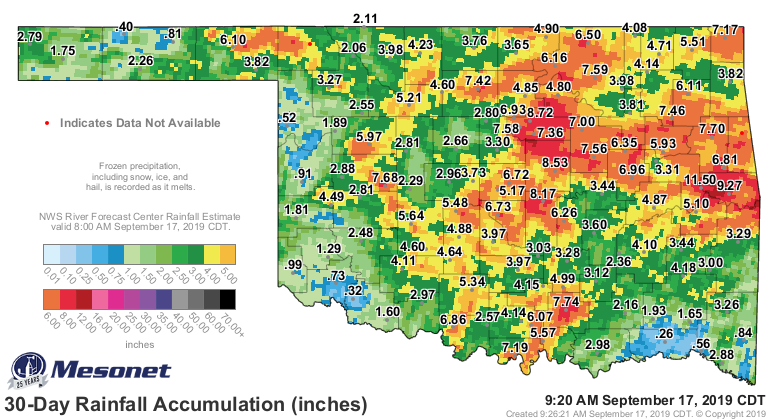 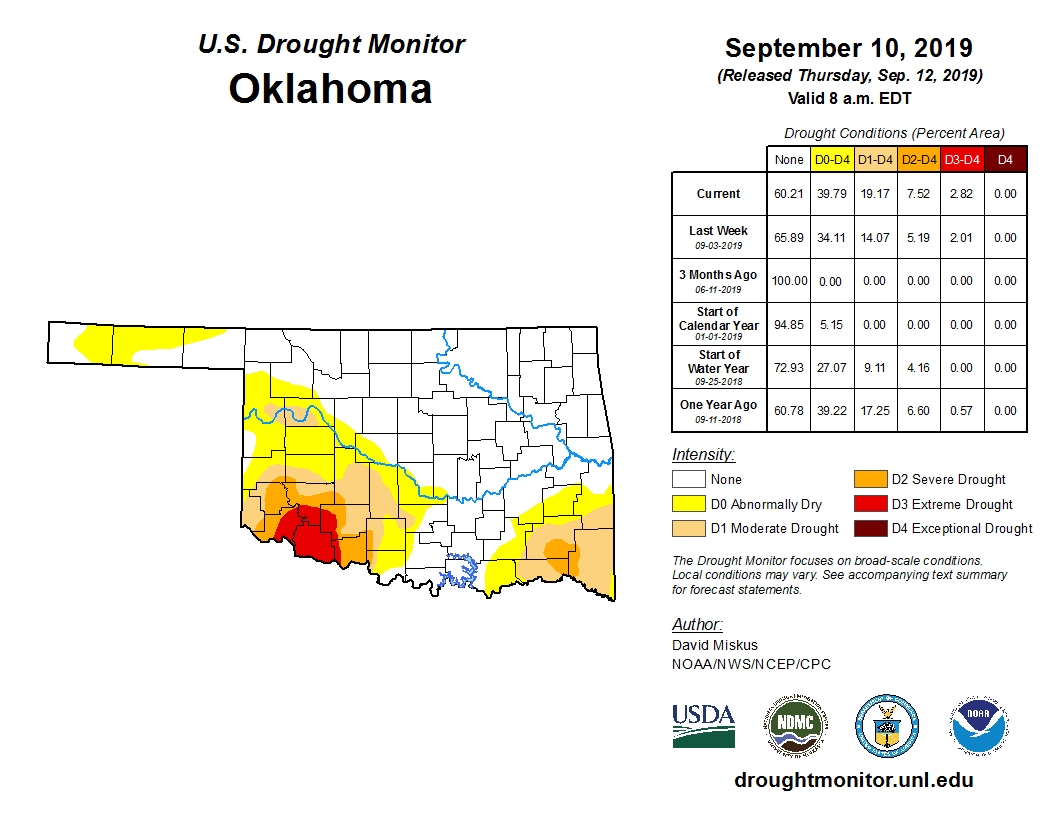 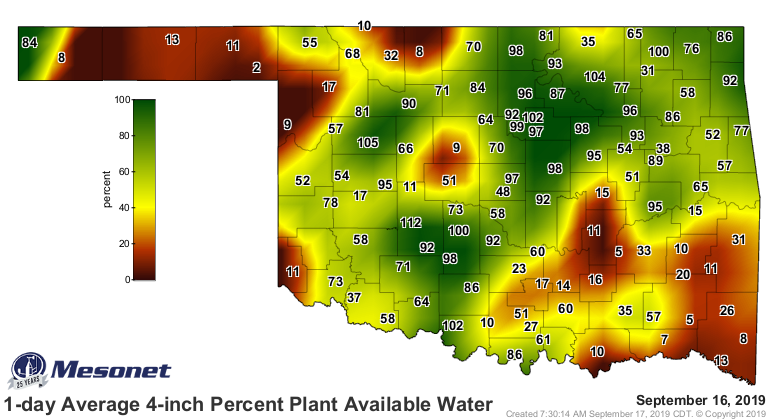 Cattle Market Dynamics
Cattle markets are very jittery/defensive
Large cattle supplies
Turbulent trade/macroeconomic environment
Feed market uncertainty
Tyson plant fire aftermath

Weak feeder futures
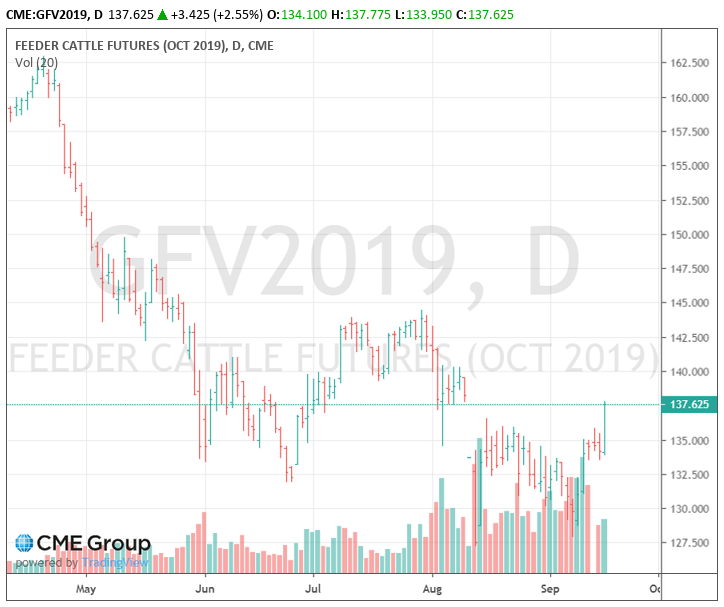 Steer Price and Feeder FuturesMonthly, OKC med/large #1 and Feeder Futures
Price-Weight Relationship Medium/Large No. 1 Steers, Oklahoma
Steer Price, Total Value and Value of Gain September 13, 2019, Oklahoma Combined Auction
Additional Wheat Production Costs for Grazing,Per Acre
Yield loss		6 bushels@$4.50/bu.	$27.00
Fertilizer		30 lb. N @ $0.42/lb.	$12.60
Fertilizer application				$  5.00
Seed		2.0 bu. @$10/bu.		$20.00
Total Additional Cost/Acre			$64.60 	
Breakeven Wheat Pasture Cost: (assuming 119 days of grazing; 2.5 lb. ADG and 400 lbs./acre stocking rate)
475 lb. beg weight (1.19 acres/hd.) = $0.26/lb. gain
575 lb. beg weight (1.43 acres/hd.) = $0.31/lb. gain
625 lb. beg weight (1.56 acres/hd.) = $0.34/lb. gain
Sep 2019
Additional Wheat Production Costs for Grazing,Per Acre
Yield loss		6 bushels@$5.30/bu.	$31.80
Fertilizer		30 lb. N @ $0.42/lb.	$12.60
Fertilizer application				$  5.00
Seed		2.0 bu. @$10/bu.		$20.00
Total Additional Cost/Acre			$69.40 	
Breakeven Wheat Pasture Cost: (assuming 119 days of grazing; 2.0 lb. ADG and 400 lbs./acre stocking rate)
475 lb. beg weight (1.19 acres/hd.) = $0.35/lb. gain
575 lb. beg weight (1.43 acres/hd.) = $0.42/lb. gain
625 lb. beg weight (1.56 acres/hd.) = $0.46/lb. gain
Winter Stockers, Nov 1- Feb 28
Purchase 475 pound steers @ $150.00/cwt.
Gain 2.5 lbs./day for $0.45/lb. of gain
4% death loss, $25/head Vet/Med
$12.00/head/month other costs
6% Interest, $8/head marketing
Sell 773 pound steers after 119 days
Selling Breakeven $124.79
Gain/acre = 250 pounds
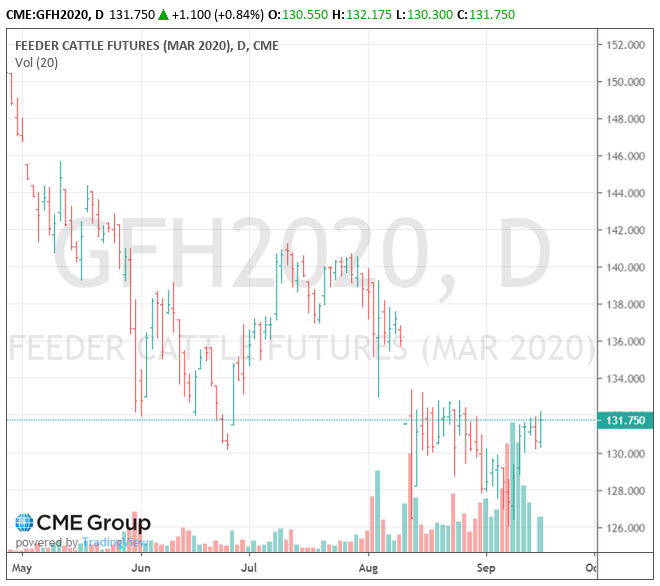 Oklahoma City Steer Basis$/cwt.  (10 year ave.)
MONTH	450	750
JAN	            44.56     0.97 
FEB	            48.73     1.87
MAR	            49.50     1.70
APR	            45.23     2.30
MAY	            42.29     2.15
JUN	            36.51    0.80
MONTH	450	750
JUL	            28.78    2.03
AUG	            34.77    2.20
SEP	            29.79    1.96
OCT	            29.57    1.40
NOV	            40.87    1.57
DEC	            45.06    1.57
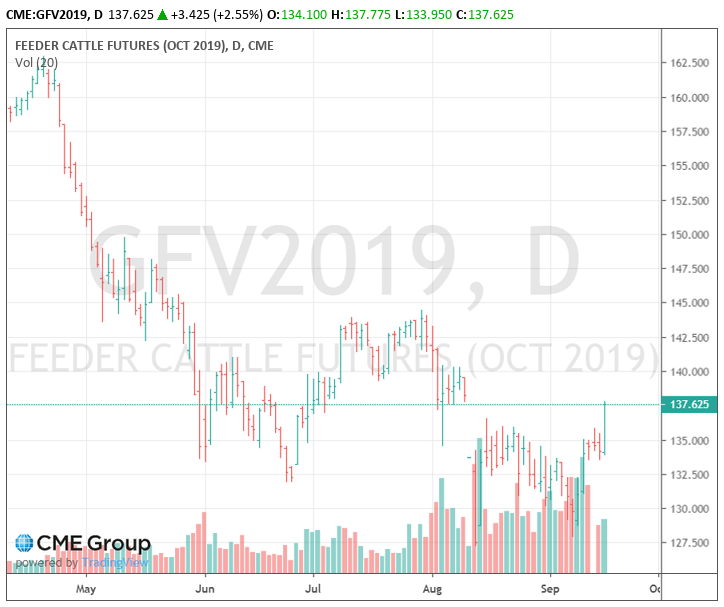 Winter Stockers, Nov 1- Feb 28
Purchase 475 pound steers @ $166.00/cwt.
Gain 2.5 lbs./day for $0.45/lb. of gain
4% death loss, $25/head Vet/Med
$12.00/head/month other costs
6% Interest, $8/head marketing
Sell 773 pound steers after 119 days
Selling Breakeven $135.12
Gain/acre = 250 pounds
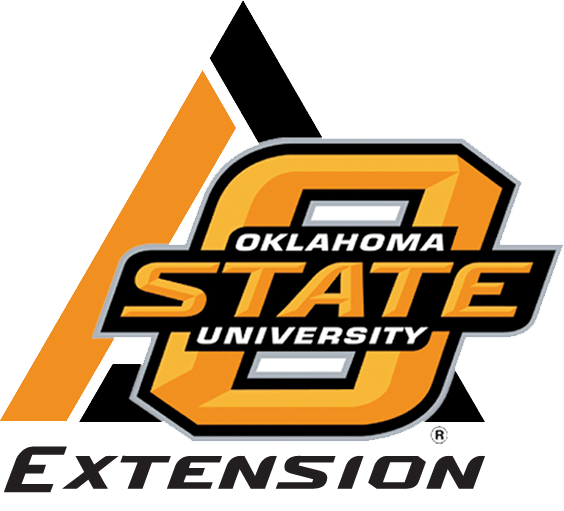 Med/Large Frame #1 Steer Basis, OKC
400-500 lb. Steers   (NOVEMBER)
Ave (2014-2018)	   50.01
Max (2014)		   87.02
Min (2017)		   30.47	
700-800 lb. Steers    (NOVEMBER)
Ave (2014-2018)	    2.31
Max (2015)	    	    5.18
Min (2018)		   -1.05
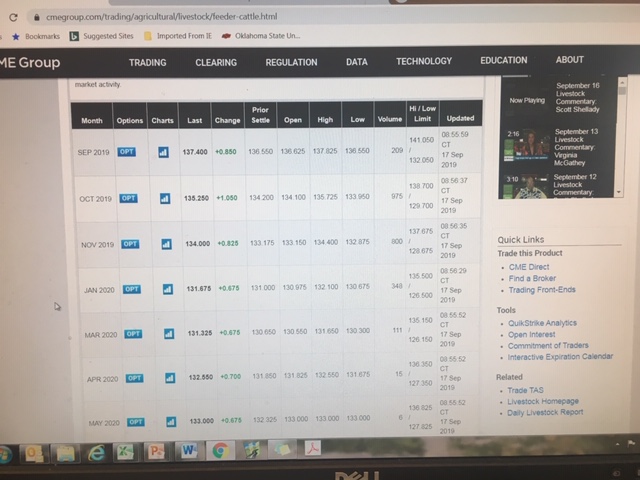